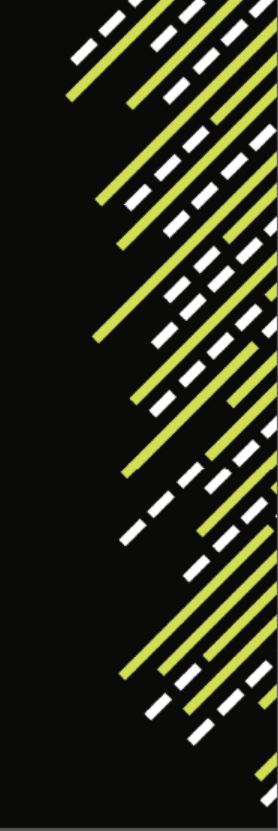 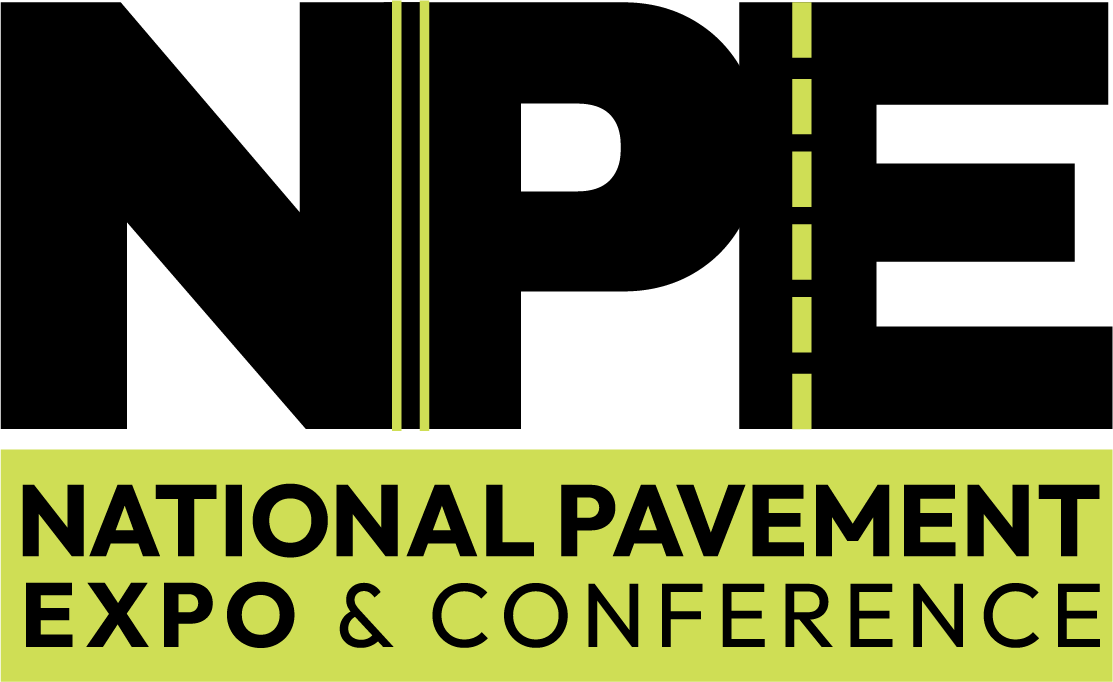 TAMPA CONVENTION CENTER TAMPA, FL 

JANUARY 23 – 25, 2024
EXPO HALL HOURS
Wednesday, January 24 | 10:00AM – 4:30PM
Thursday, January 25 | 10:00AM – 3:00PM
DOWNLOAD THE SHOW APP FOR A FULL SCHEDULE OF NPE 2024

[QR CODE INSERTED HERE]
NPE will provide, no further action needed on this slide.
Please remember to complete your Session Evaluation, further directions will be given at the end of this presentation.
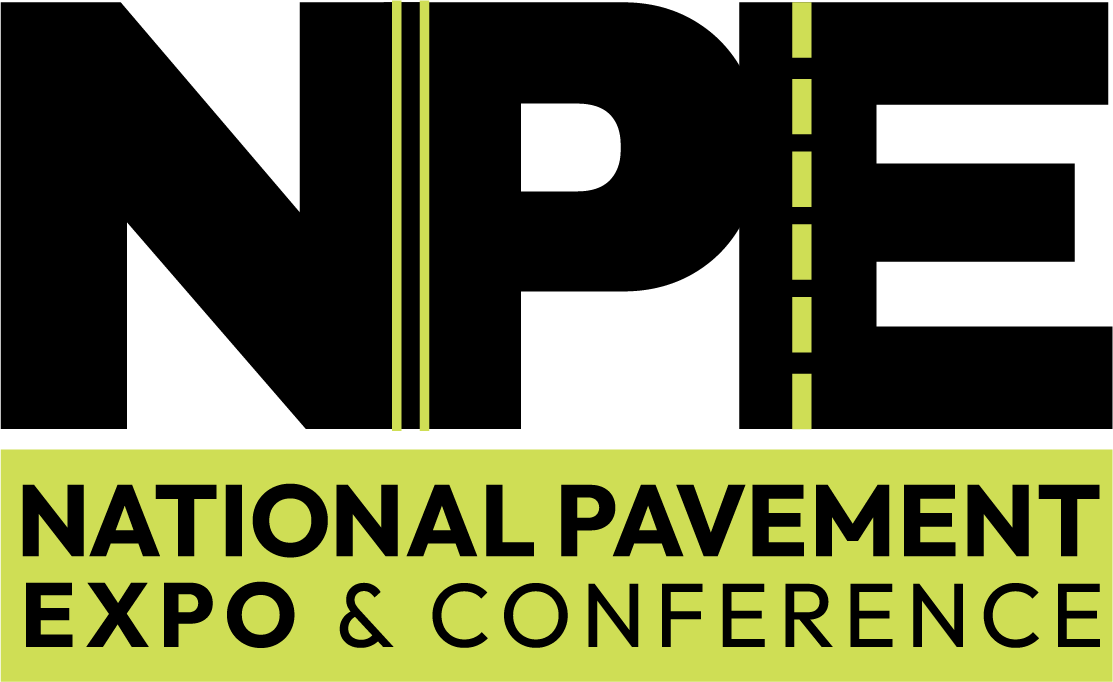 SESSION TITLE
Presented by 
NAME
TITLE
COMPANY
ABOUT THE SPEAKER
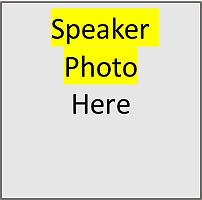 Name, credentials, bio here
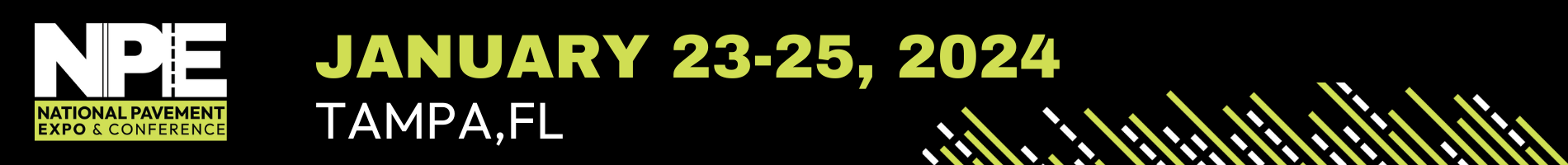 Content slides to be inserted here
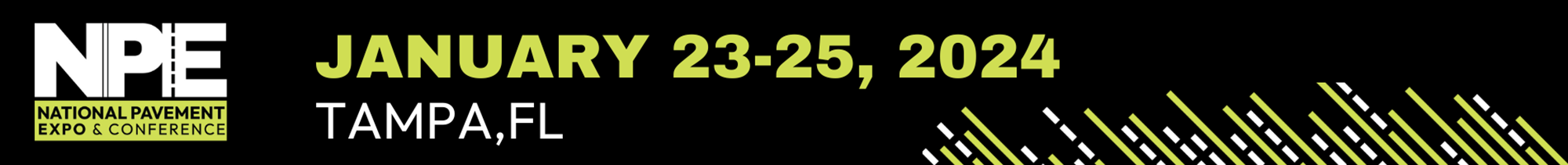 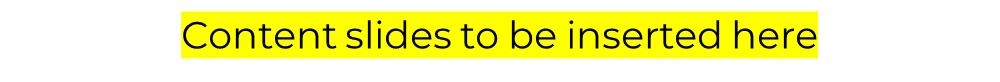 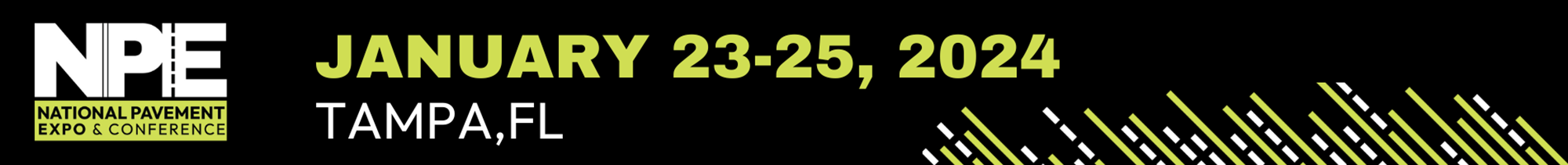 Q & A slide to be inserted here… 


Please see instructions below to utilize Slido for this portion of your presentation
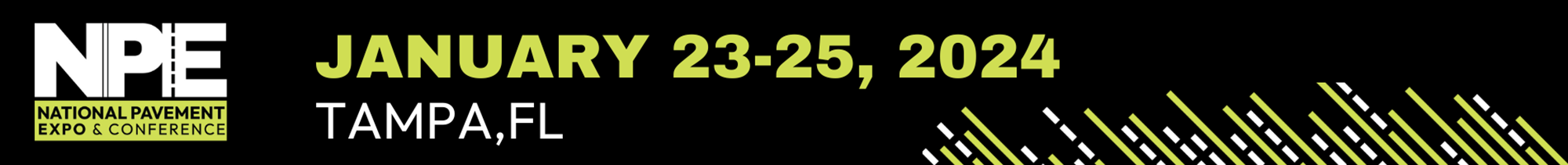 We Value and Request Your Feedback

With your help and input we can continue to deliver educational content that is the best in the industry! Feedback can be collected in 2 ways: 

1. Please complete your session evaluation, handed out upon entry of this presentation, and return to the room monitor as you exit. 

2. You also have the option to complete your survey form in the mobile app. To complete through the app, locate the session and tap on the       to begin.

Your feedback is greatly appreciated and helps provide us with first-hand insight that is carefully reviewed as we plan future NPE Conferences! 

Thank you!
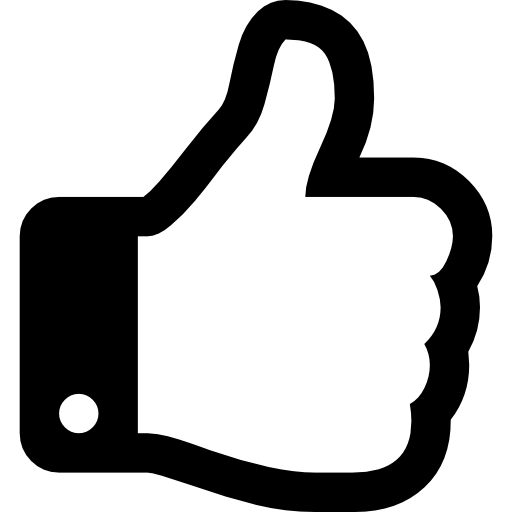 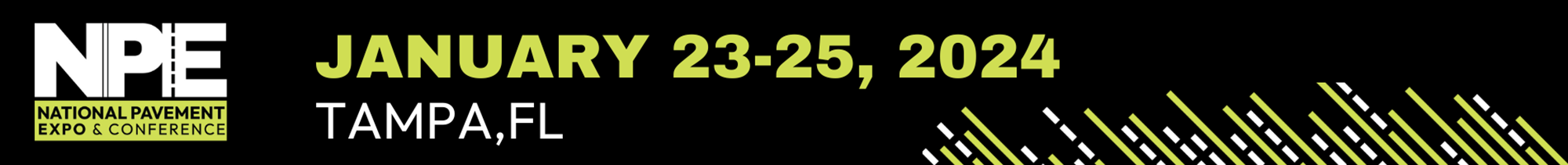